Публичная декларациягосударственной программы Ханты-Мансийского автономного округа - Югры
«Реализация государственной национальной политики и профилактика экстремизма»
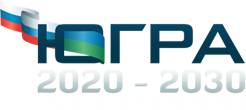 Ответственные за реализацию
государственной программы
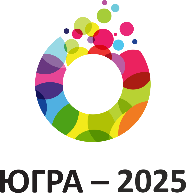 первый заместитель Губернатора Ханты-Мансийского автономного округа – Югры
Шипилов А.В.
директор Департамента внутренней политики Ханты-Мансийского автономного округа – Югры
Скурихин А.А.
заместитель директора – начальник Управления национальной политики Департамента внутренней политики Ханты-Мансийского автономного округа – Югры
Пишуков С.В.
главы муниципальных образований
Муниципальные
образования
Цели и задачи государственной программы
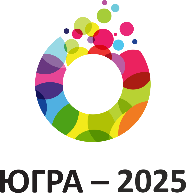 Укрепление единства многонационального народа Российской Федерации, профилактика экстремизма 
на национальной и религиозной почве
ЦЕЛЬ
Подпрограмма 1
Гармонизация межнациональных и межконфессиональных отношений
Укрепление межнационального и межконфессионального согласия, сохранение этнокультурного многообразия народов Российской Федерации, проживающих в автономном округе
1
ЗАДАЧА
Предупреждение экстремистской деятельности, укрепление гражданского единства
2
ЗАДАЧА
Подпрограмма 2
Профилактика экстремизма, обеспечение гражданского единства
Содействие социальной и культурной 
адаптации мигрантов
3
ЗАДАЧА
Содействие развитию и консолидации казачества 
через усиление его роли в решении 
государственных и муниципальных задач
Подпрограмма 3
Развитие российского казачества
4
ЗАДАЧА
Задача 1: Укрепление межнационального и межконфессионального согласия, сохранение этнокультурного многообразия народов Российской Федерации, проживающих в автономном округе
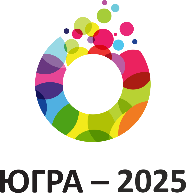 Ответственные 
исполнители
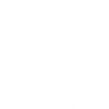 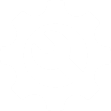 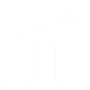 Направление
Мероприятия
◌
Предоставление субсидий для возмещения фактических затрат некоммерческим организациям, участвующим во всероссийских и региональных мероприятиях по реализации государственной национальной политики
◌
◌
Гармонизация межнациональных и межконфессиональных отношений 

Общее финансирование подпрограммы 1 на весь период действия государственной программы - 98 957,8 тыс. рублей
Директор Департамента внутренней политики автономного округа – А.А.Скурихин
◌
Директор Департамента культуры автономного округа – Н.М.Казначеева
◌
Проведение регионального форума национального единства «Югра многонациональная» (рассматривается возможность вступления в национальный проект Культура)
◌
◌
Проведение конкурса на присуждение премии Губернатора автономного округа «За вклад в развитие межэтнических отношений в Ханты-Мансийском автономном округе – Югре»
Директор Департамента культуры автономного округа – Н.М.Казначеева
Увеличение численности участников мероприятий, направленных на этнокультурное развитие народов России, проживающих в автономном округе
с 2,5 до 5,5 тыс.человек
Увеличение количества участников мероприятий, направленных на укрепление общероссийского гражданского единства, проживающих в автономном округе с 4,7 до 7,0 тыс.человек
Задача 2: Предупреждение экстремистской деятельности, 
укрепление гражданского единства
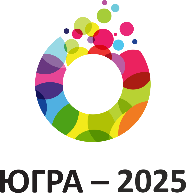 Ответственные 
исполнители
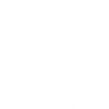 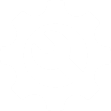 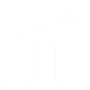 Направление
Мероприятия
◌
Исполняющая обязанности директора Департамента общественных и внешних связей автономного округа – М.В.Орлова;
Директор Департамента информационных технологий и цифрового развития автономного округа – П.И.Ципорин
◌
◌
Профилактика экстремизма, обеспечение гражданского единства

Общее финансирование подпрограммы 2 на весь период действия государственной программы - 84 560,0 тыс. рублей
Региональный мониторинг состояния межнациональных и межконфессиональных отношений
◌
Исполняющая обязанности директора Департамента общественных и внешних связей автономного округа – М.В.Орлова
◌
Информационное обеспечение реализации мероприятий по профилактике экстремизма
◌
◌
Повышение профессионального уровня специалистов по вопросам государственной национальной политики и профилактики экстремизма
Директор Департамента образования и молодежной политики автономного округа – А.А.Дренин;
Начальник Управления по профилактике терроризма и обеспечению деятельности Комиссии по вопросам помилования Аппарата Губернатора автономного округа – Е.Я.Лейком
Проведение «Школы дружбы» для осуществления просветительской работы среди учащихся старших классов по предотвращению их вовлечения в экстремистскую деятельность
◌
◌
Директор Департамента образования и молодежной политики автономного округа – А.А.Дренин
Увеличение доли граждан, положительно оценивающих состояние межнациональных отношений в автономном округе е с 66,4% до 82,0%
Задача 3: Содействие социальной и культурной 
адаптации мигрантов
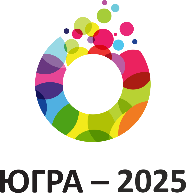 Ответственные 
исполнители
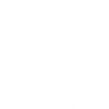 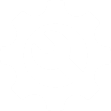 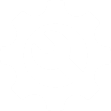 Направление
Мероприятия
◌
◌
◌
Производство и распространение обучающих видеокурсов для мигрантов для разъяснения основ  культуры поведения в принимающем сообществе, обучения основам разговорного русского языка
Директор Департамента образования и молодежной политики автономного округа – А.А.Дренин
Профилактика экстремизма, обеспечение гражданского единства

Общее финансирование подпрограммы 2 на весь период действия государственной программы - 84 560,0 тыс. рублей
◌
◌
Разработка и распространение памятки-карты для мигрантов с адресами служб, органов власти и некоммерческих организаций (включая лингвистическую экспертизу, направленную на облегчение понимания текста)
Директор Департамента труда и занятости населения автономного округа – А.П.Варлаков
Увеличение доли граждан, положительно оценивающих состояние межнациональных отношений в автономном округе с 66,4% до 82,0%
Задача 4: Содействие развитию и консолидации казачества 
через усиление его роли в решении государственных и муниципальных задач
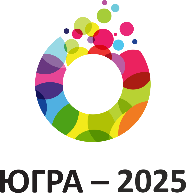 Ответственные 
исполнители
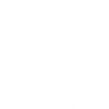 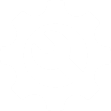 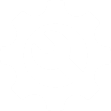 Направление
Мероприятия
◌
◌
Директор Департамента недропользования и природных ресурсов автономного округа – С.А.Филатов;
Руководитель Службы по контролю и надзору в сфере охраны окружающей среды, объектов животного мира и лесных отношений автономного округа – С.В.Пикунов;
Директор Департамента гражданской защиты населения автономного округа – А.Н.Некрасов
Возмещение расходов казачьим обществам по соглашениям с органами государственной власти об оказании им содействия в предупреждении и ликвидации чрезвычайных ситуаций, ликвидации последствий стихийных бедствий, гражданской и территориальной обороне, природоохранных мероприятиях, обеспечении экологической и пожарной безопасности
◌
Развитие российского казачества

Общее финансирование подпрограммы 3 на весь период действия государственной программы - 74 433,8 тыс. рублей
◌
◌
Подготовка и обучение членов казачьих обществ для оказания содействия органам государственной власти в осуществлении установленных полномочий
Директор Департамента гражданской защиты населения автономного округа – А.Н.Некрасов
◌
Директор Департамента образования и молодежной политики автономного округа – А.А.Дренин
◌
Военно-патриотическое, духовно-нравственное и физическое воспитание казачьей молодежи
Увеличение численности участников мероприятий, направленных на этнокультурное развитие народов России, проживающих в автономном округе с 2,5 до 5,5 тыс.человек
Предложения представителей общественных организаций и активных граждан, 
включенные в государственную программу
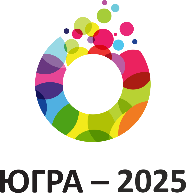 Автор: Аюпов Тагир Халиллович, представитель регионального отделения Общероссийской общественной организации «Ассамблея народов России» в Ханты-Мансийском автономном округе – Югре», председатель Совета по делам национально-культурных объединений и религиозных организаций города Ханты-Мансийска, член местной общественной организации «Национально-культурный центр народов татар и башкир города Ханты-Мансийска «Ак кош» («Белая птица»), город Ханты-Мансийск. 
Мероприятие: совещание с муниципальными районами и городскими округами автономного округа и представителями общественности по вопросу обсуждения проекта государственной программы
Итог: 
      Включены меры по производству и распространению обучающих видеокурсов для мигрантов для разъяснения основ культуры поведения в принимающем сообществе, обучения основам разговорного русского языка
       Предусмотрено проведение «Школы дружбы» на базе общеобразовательных организаций в муниципальных образованиях автономного округа в целях просветительской работы среди старших школьников, направленной на предотвращение их вовлечения в экстремистскую деятельность
Дополнение государственной программы мероприятиям, направленным на разъяснение мигрантам норм и правил поведения
Дополнение государственной программы мероприятием, направленным на профилактику экстремизма среди школьников
Карта результатов
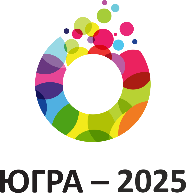 Увеличение численности участников мероприятий, направленных на этнокультурное развитие народов России, проживающих в автономном округе, чел.
Увеличение количества участников мероприятий, направленных на укрепление общероссийского гражданского единства, проживающих в автономном округе, чел.
Общий объём 
финансирования
на период до 2030 года, 
тыс. рублей:
 
437 954,8 
тыс. рублей, из них:
2019 год  – 39 057,4  
тыс. рублей
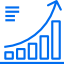 5500
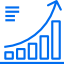 7000
2 500
4 700
Устранение предпосылок для межнациональных, 
межконфессиональных конфликтов
Снижение уровня тревожности населения в отношении 
угрозы экстремистских проявлений
Увеличение доли граждан, положительно оценивающих состояние межнациональных отношений в автономном округе
82,0%
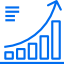 66,4%
Финансирование госпрограммы, тыс. руб.
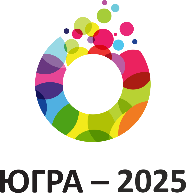 19179,2
2794,8
2100
39 057,4
1050
3300
10633,4